У КРАІНЕ РОДНАЙ МОВЫ
Дэвіз урока:
Беларусам я радзіўся,
Беларусам буду жыць,
Беларускую зямельку
Буду шчыра я любіць,
Бо радзімая старонка
За ўсё мне прыгажэй
Беларуская гаворка
За ўсё мне даражэй.
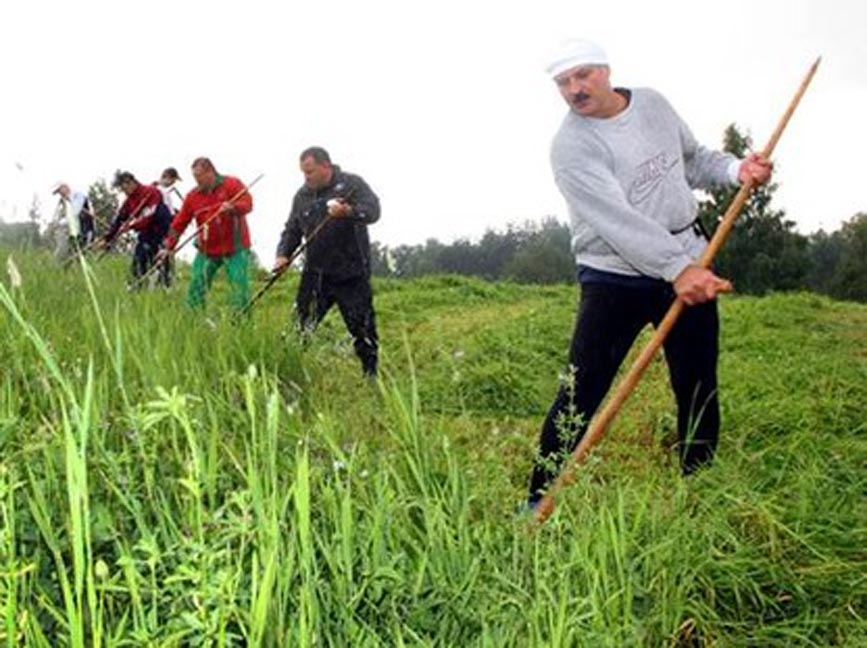 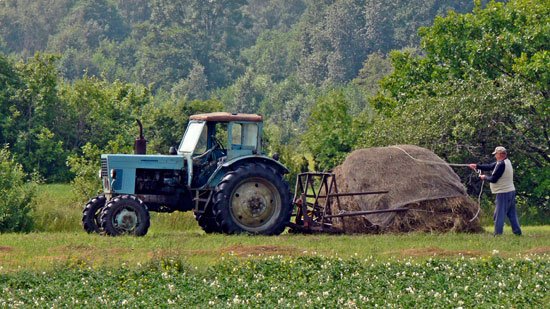 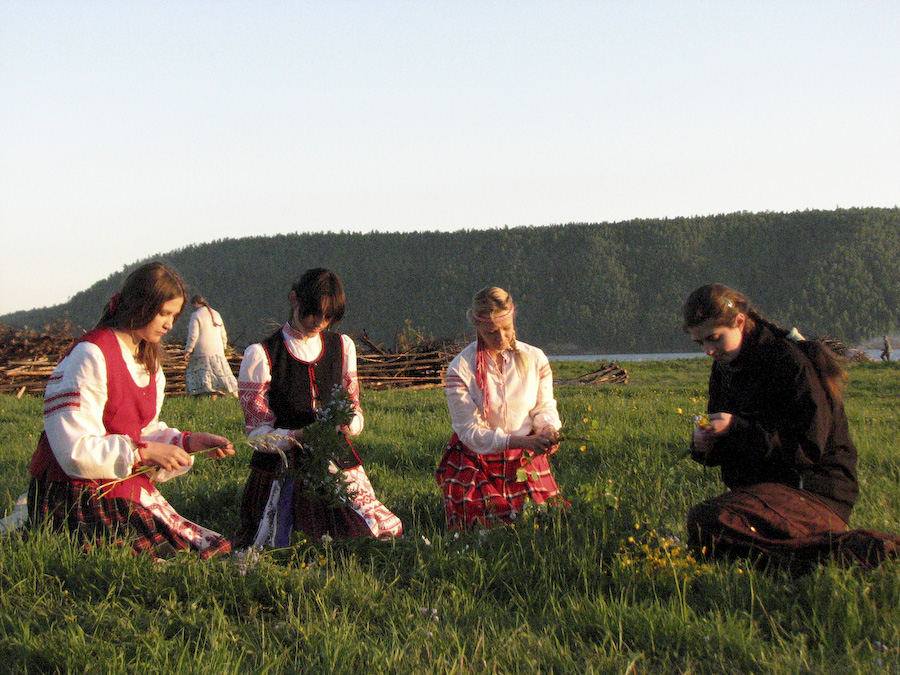 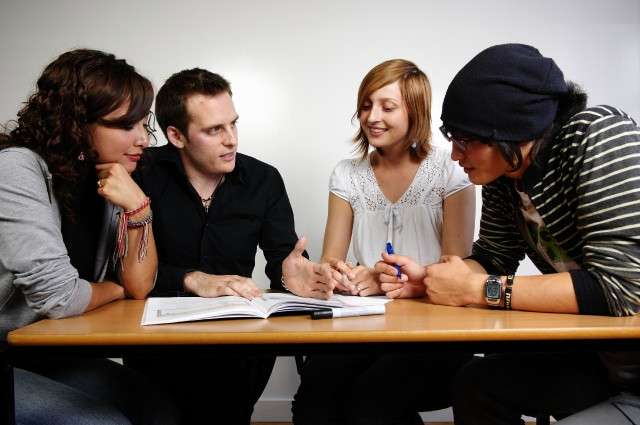 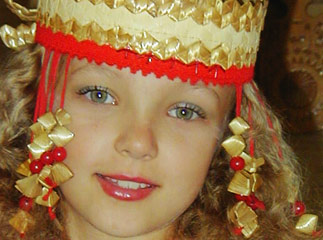 Ты мурашнік не тапчы,
Мурашам дапамажы.
Памажы зімой і птушкам
Пабудуй для іх кармушкі.
Будуць вельмі рады птушкі 
Скажуць дзякуй за кармушкі.
Ты               не         ,
        дапамажы.
Памажы             і      
           для іх          .
Будуць вельмі рады  
Скажуць дзякуй за         .
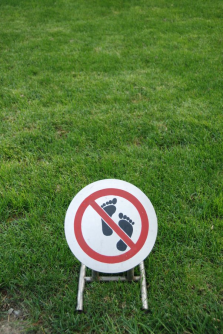 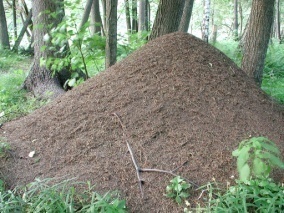 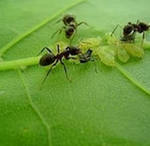 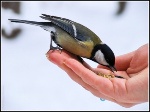 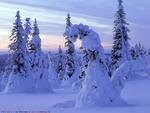 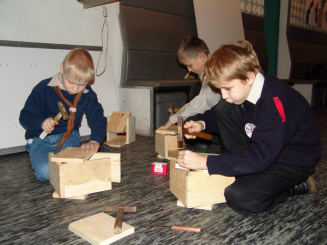 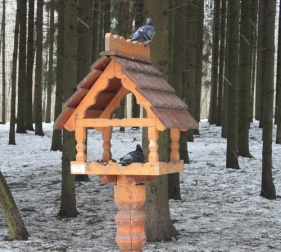 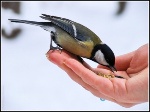 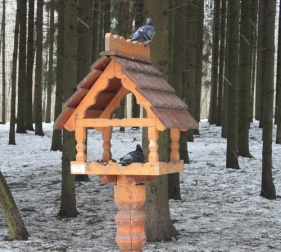 Ты мурашнік не тапчы,
Мурашам дапамажы.
Памажы зімой і птушкам
Пабудуй для іх кармушкі.
Будуць вельмі рады птушкі 
Скажуць дзякуй за кармушкі.
Антонімы
Антонімы – гэта словы з процілеглым значэннем, яны пішуцца і вымаўляюцца па рознаму. 
Антонімы  могуць быць адной і той жа часцінай мовы. Яны пішуцца і вымаўляюцца па рознаму.  Ужываюцца для супастаўлення, параўнання, надаюць мове выразнасць.
Адносіцца да людзей трэба так, як хочаш каб адносіліся да цябе
Злучы словы супрацьлеглыя па значэнню
заўжды                      адцвітаць
ціха                                     ніколі
цвісці                               громка
радавацца                             ісці
стаяць                           плакаць
Злучы словы супрацьлеглыя па значэнню
заўжды                      адцвітаць
ціха                                     ніколі
цвісці                               громка
радавацца                             ісці
стаяць                           плакаць
“Чаго не згубіў, таго не знойдзеш”. “Па адзенні сустракаюць – па розуму выпраўляюць”.“Лепш дзесяць прыяцелеў, чым адзін вораг”.“Горкая часам праца, ды хлеб ад яе салодкі”.
“Чаго не згубіў, таго не знойдзеш”. “Па адзенні сустракаюць – па розуму выпраўляюць”.“Лепш дзесяць прыяцелеў, чым адзін вораг”.“Горкая часам праца, ды хлеб ад яе салодкі”.
“Чаго не згубіў, таго не знойдзеш”. “Па адзенні сустракаюць – па розуму выпраўляюць”.“Лепш дзесяць прыяцелеў, чым адзін вораг”.“Горкая часам праца, ды хлеб ад яе салодкі”.
“Чаго не згубіў, таго не знойдзеш”. “Па адзенні сустракаюць – па розуму выпраўляюць”.“Лепш дзесяць прыяцелеў, чым адзін вораг”.“Горкая часам праца, ды хлеб ад яе салодкі”.
“Чаго не згубіў, таго не знойдзеш”. “Па адзенні сустракаюць – па розуму выпраўляюць”.“Лепш дзесяць прыяцелеў, чым адзін вораг”.“Горкая часам праца, ды хлеб ад яе салодкі”.
Фізкультхвілінка
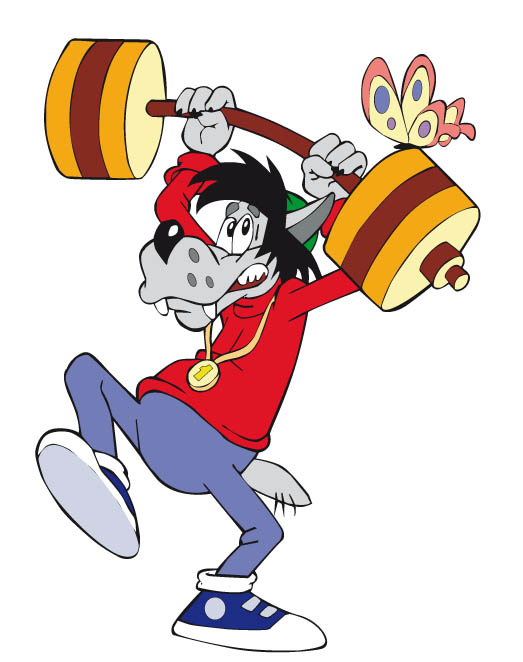 Творчая хвілінка
камень – пух
возера – ручай
кладка – мост
папера – сажа
мядзведзь – заяц
дрэва – куст
Сябар – (прыяцель, вораг)
Суседні – (блізкі, далёкі)
Узводзіць – (будаваць, разбураць)
Павольна – (паступова, хутка)
Рухацца – (ісці, стаяць)
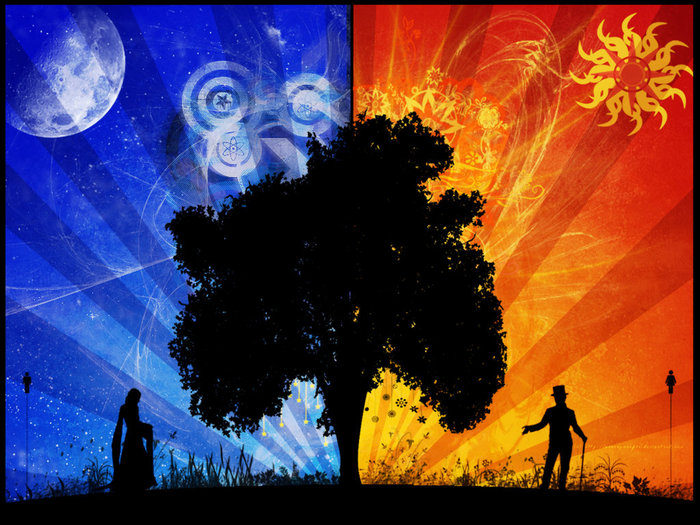 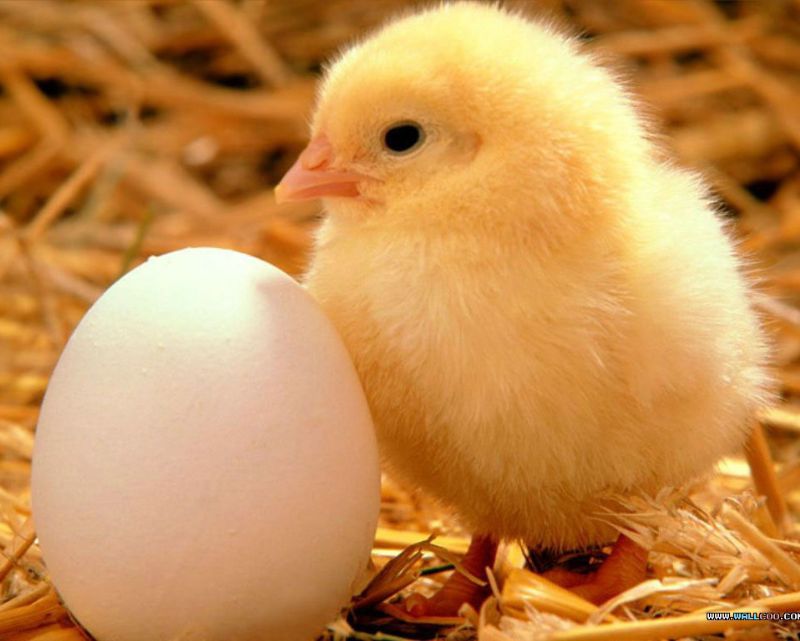 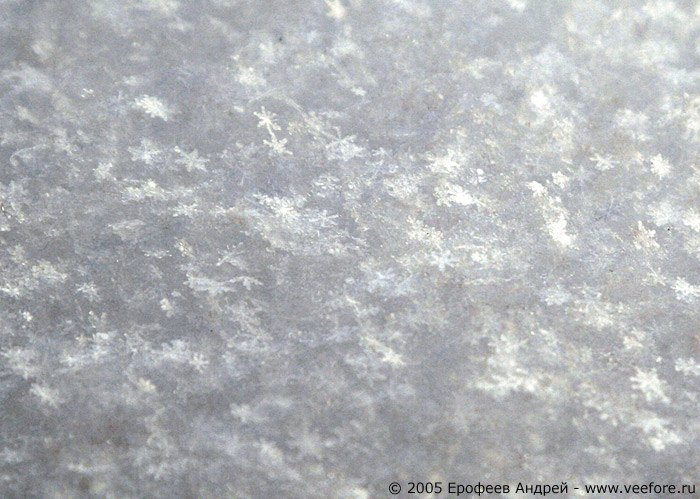 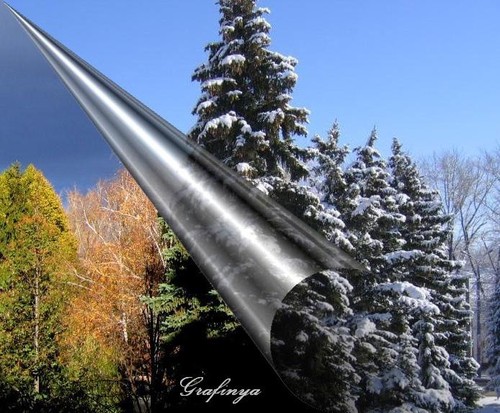 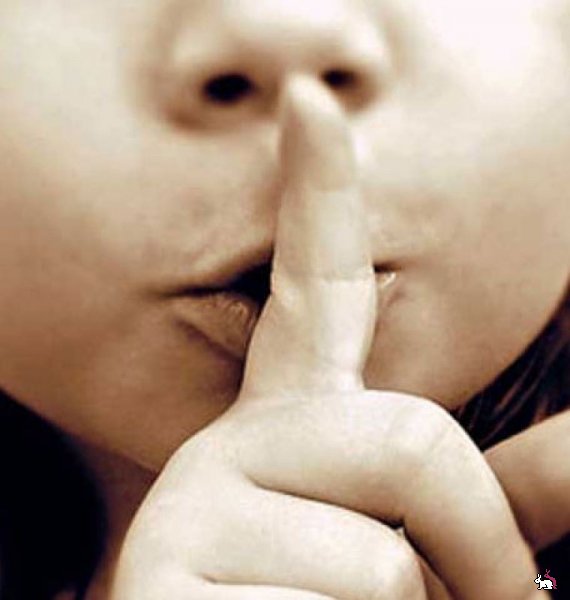 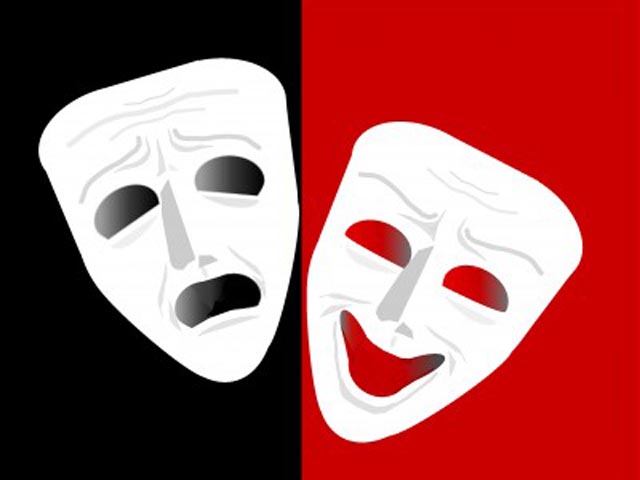 Дык дзякуй, мой любімы край,
Што ў мяне ёсць спадчына – 
Зялёны шматгалосы гай
І гэта мова – матчына.

М.Пазнякоў